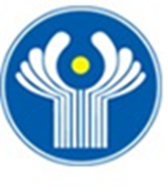 Информация о деятельности Совета представителей руководящего уровня органов регулирования безопасности при использовании атомной энергии государств-участников Содружества Независимых Государств  в 2022 году
Е.А. Соболев
Заседание Совета представителей руководящего уровня органов регулирования безопасности при использовании атомной энергии государств-участников СНГ
г. Бишкек, 7-8 ноября 2022 г.
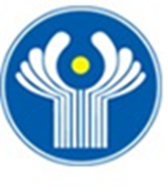 Информация о деятельности Совета в 2022 году
Подготовлен проект  документа «Комплекс мер по совершенствованию культуры безопасности и лидерства для обеспечения безопасности государств – участников СНГ».

Прорабатывался вопрос о необходимости разработки документов, регулирующих безопасность установок термоядерного синтеза.

АО «ТВЭЛ» был разработан проект Модельного закона «Об обращении с радиоактивным отходами».
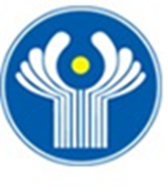 Спасибо за внимание!